PHÒNG GIÁO DỤC & ĐÀO TẠO HUYỆN CỦ CHI
TRƯỜNG TIỂU HỌC TRUNG LẬP HẠ
Mỹ thuật lớp 1
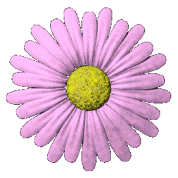 NHÖÕNG CHIEÁC LAÙ KÌ DIEÄU (Tiết 1)
Ngöôøi thöïc hieän:
Hoaøng Thò Thuøy
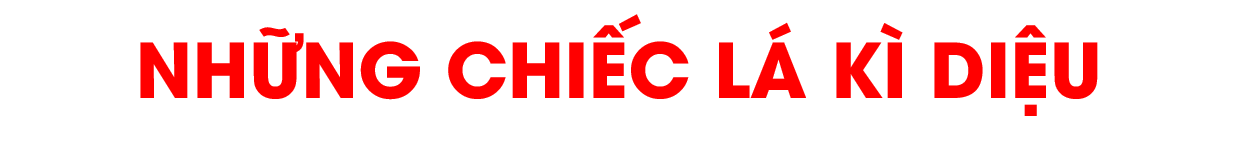 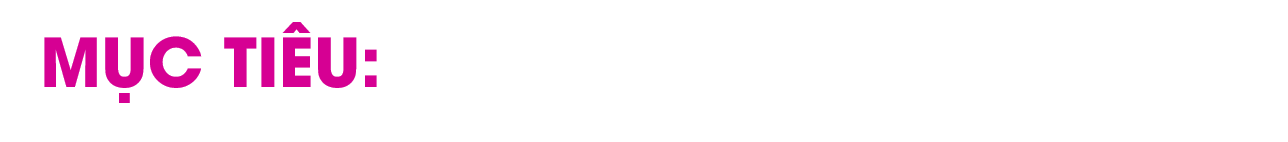 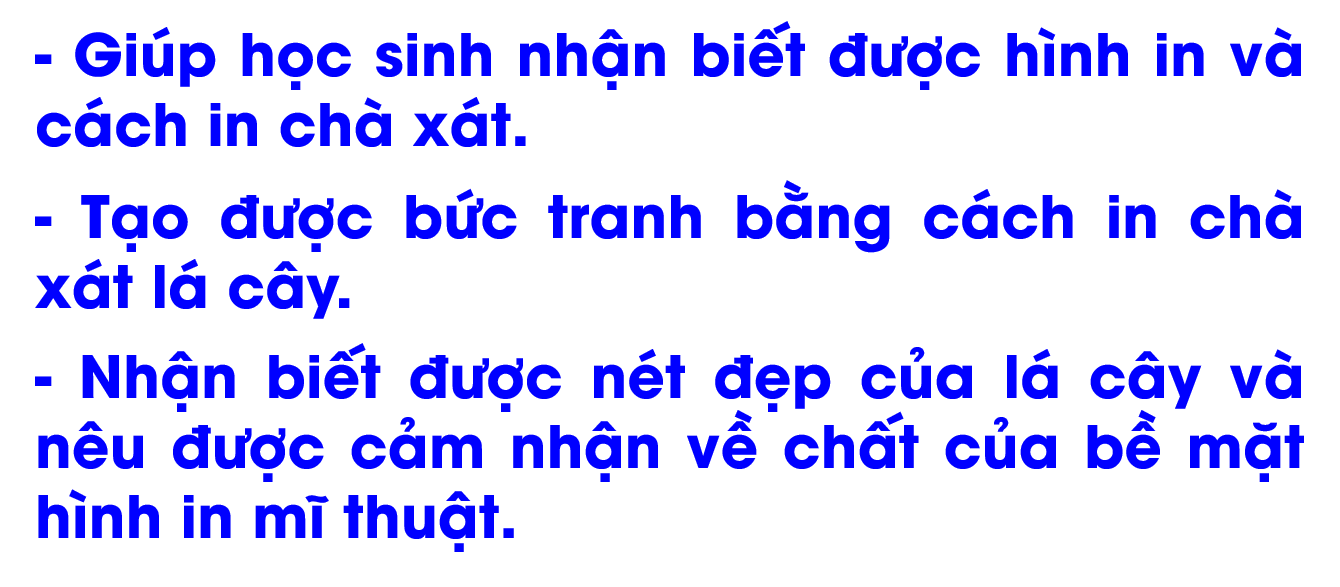 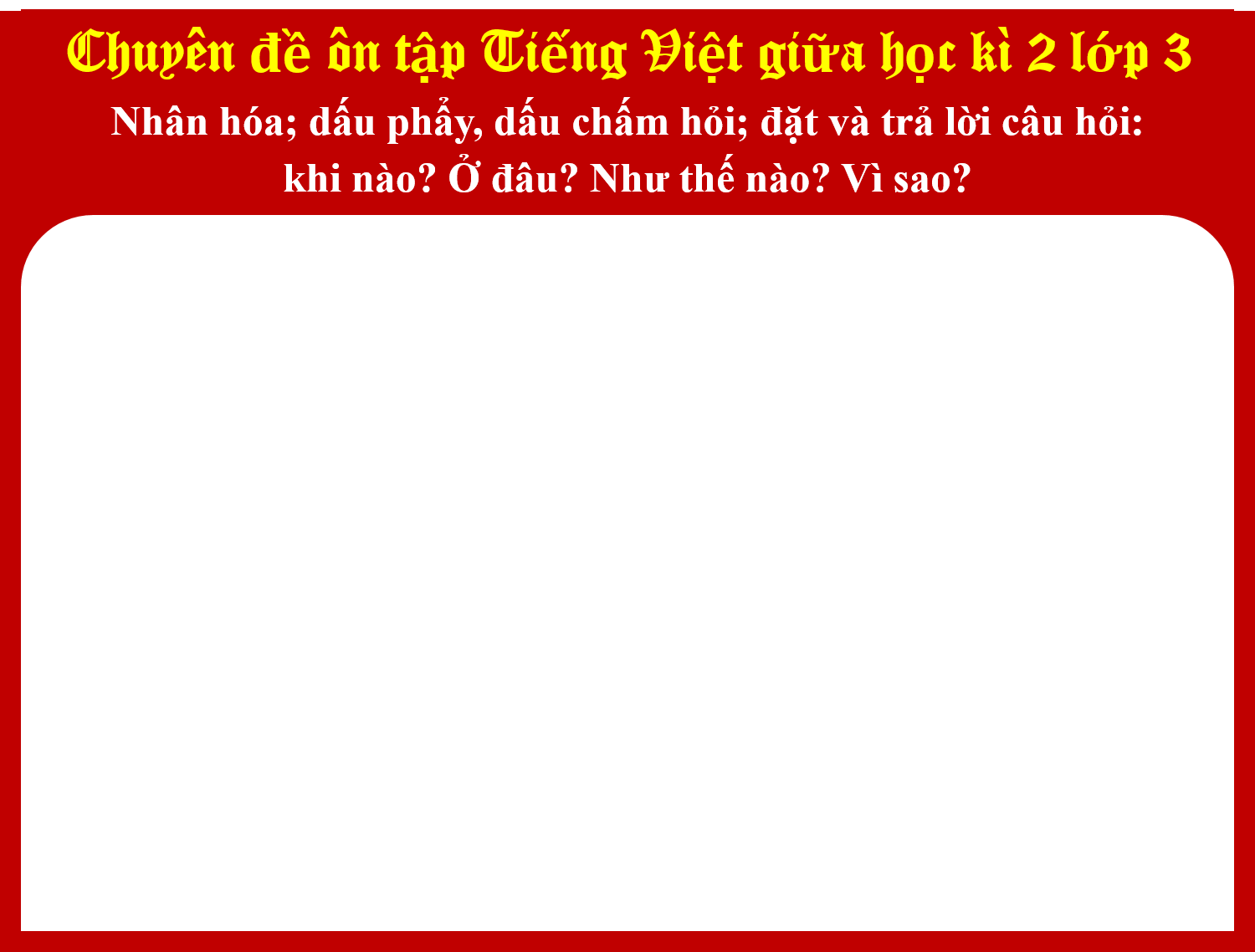 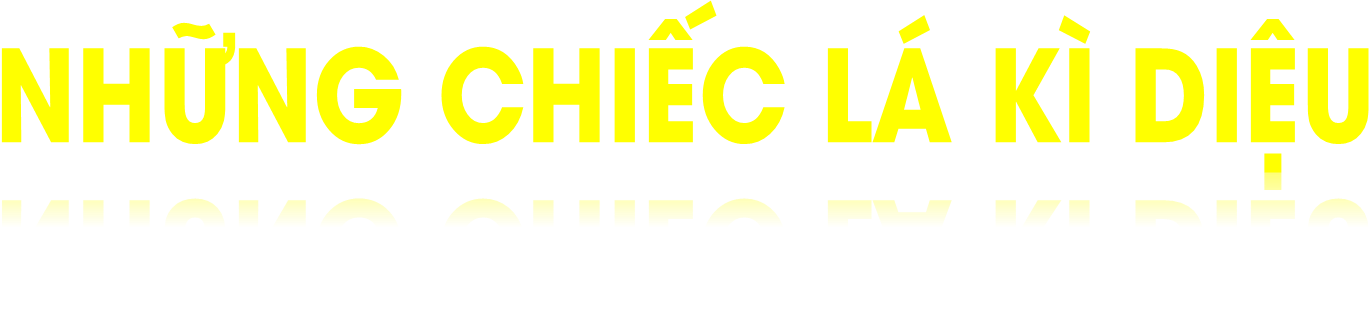 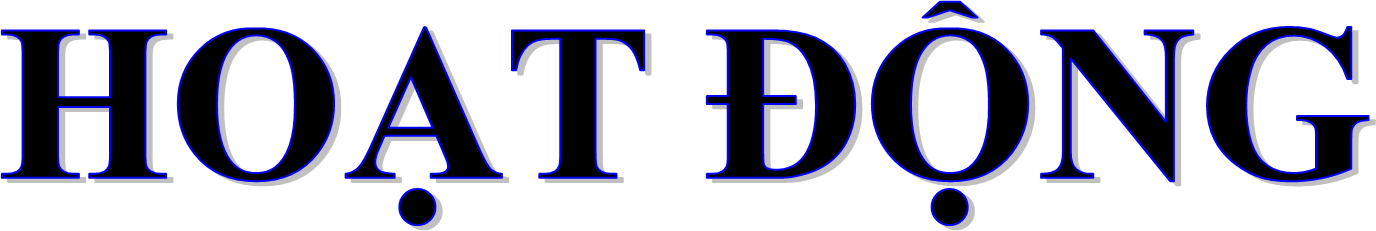 KHÁM PHÁ
Em nhận ra mấy loại lá?
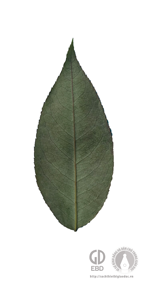 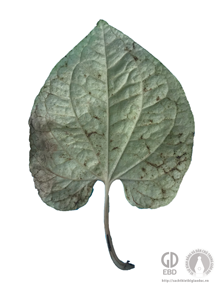 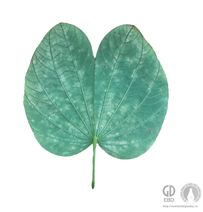 1. Lá hoa hồng
2. Lá lốt
3. Lá hoa ban
Những chiếc lá có gì khác nhau?
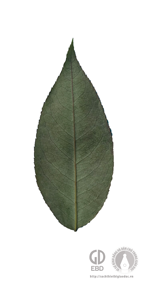 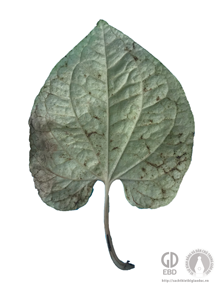 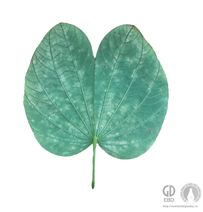 1. Lá hoa hồng
2. Lá lốt
3. Lá hoa ban
Màu sắc của lá qua từng thời kỳ
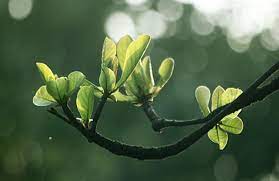 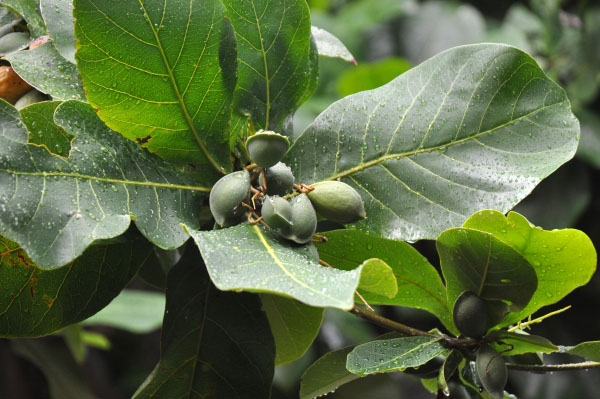 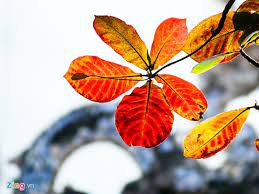 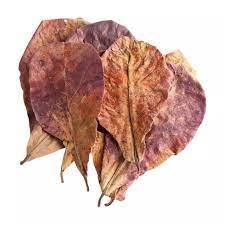 Những lá cây có màu sắc đặc biệt
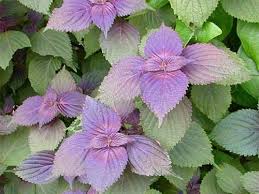 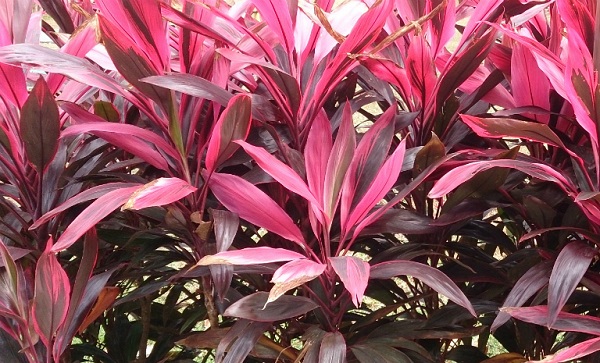 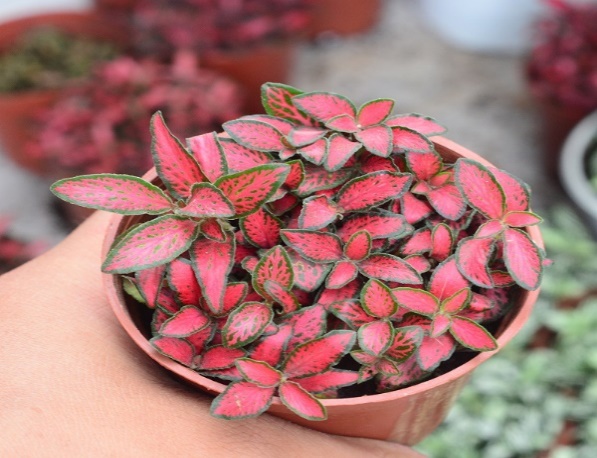 Cây cẩm nhung
Cây tía tô
Cây huyết dụ
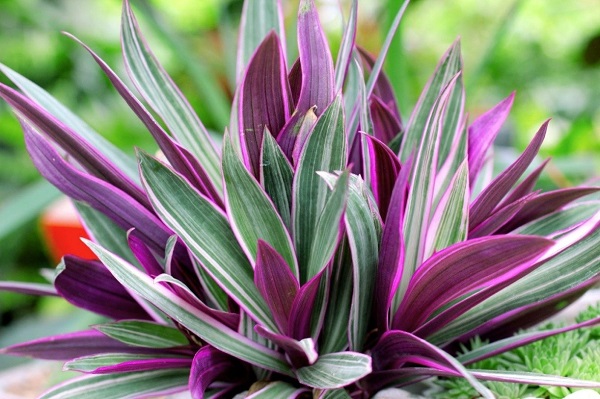 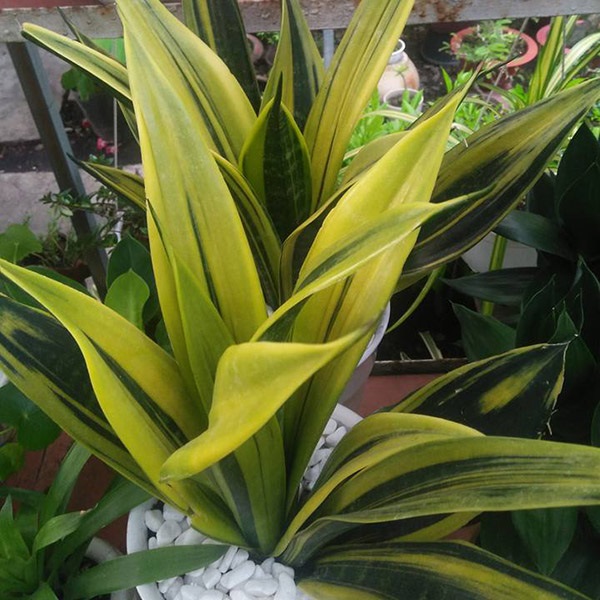 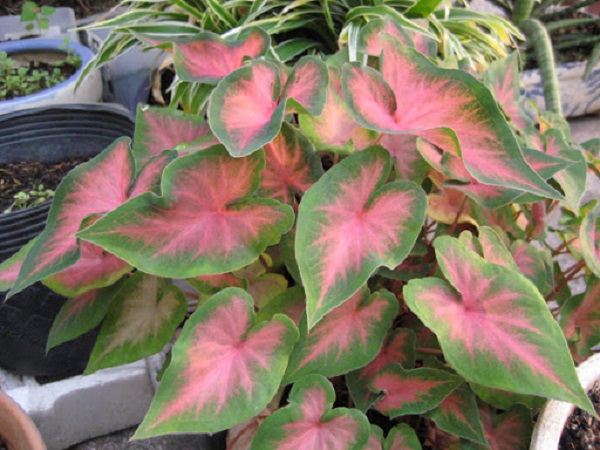 Cây bảy sắc cầu vồng
Cây lưỡi hổ vàng
Môn lá đỏ
Nối lá với hình in phù hợp? (Trang 18)
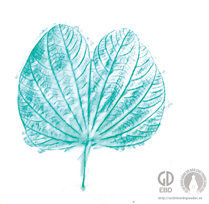 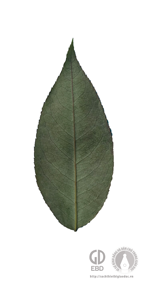 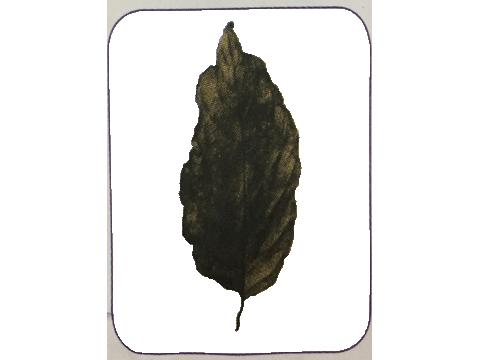 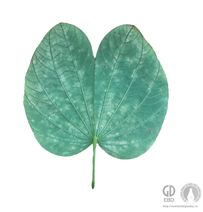 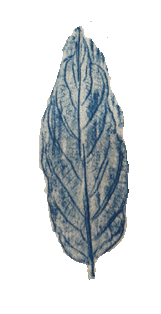 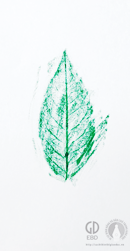 Lá được tạo ra bằng cách nào?
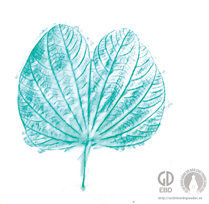 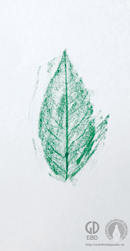 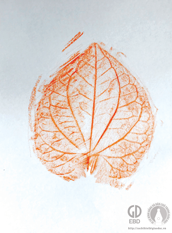 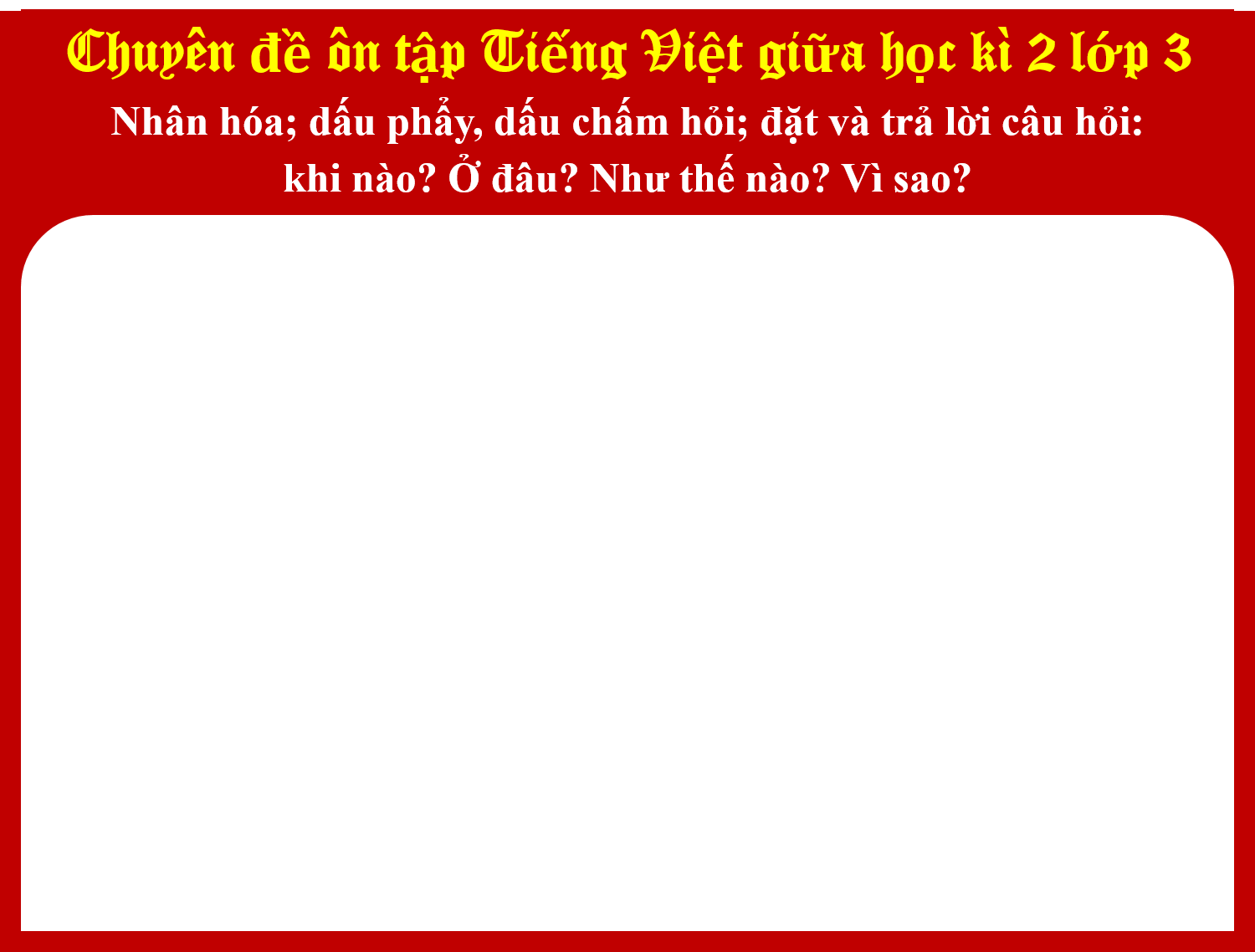 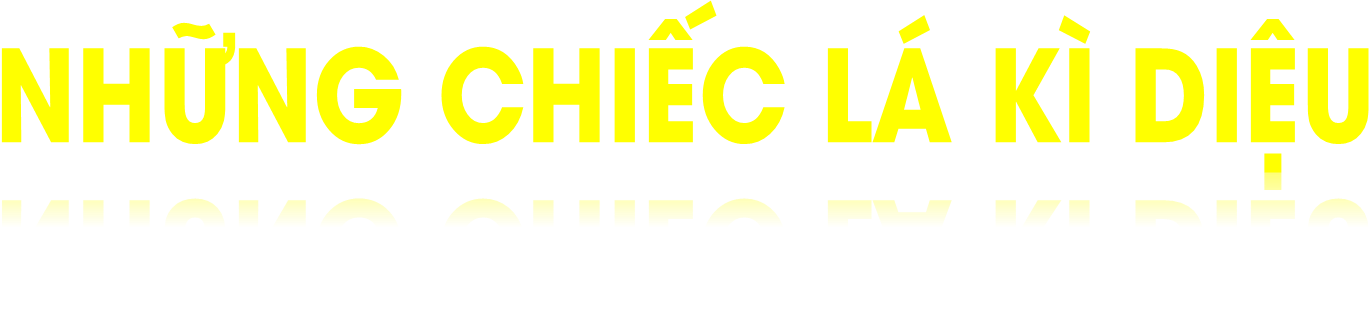 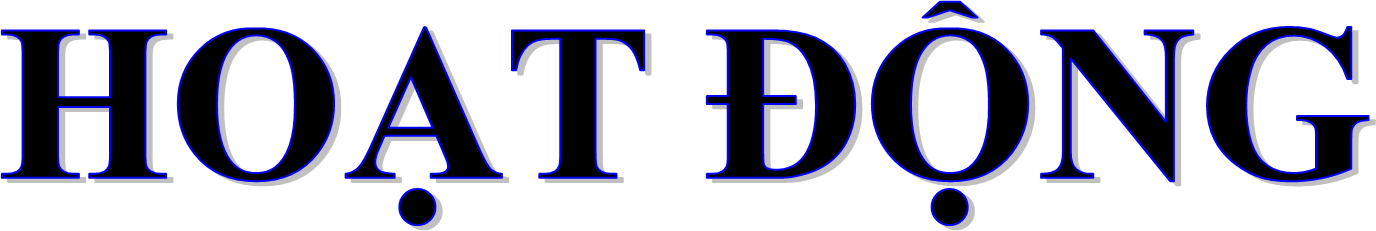 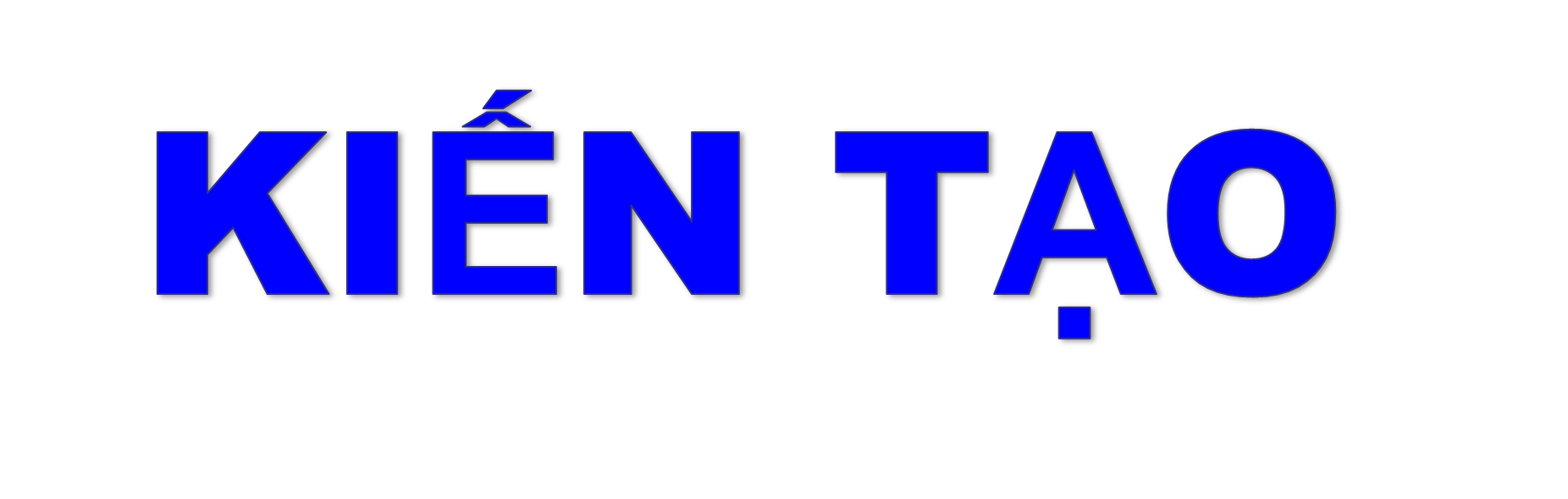 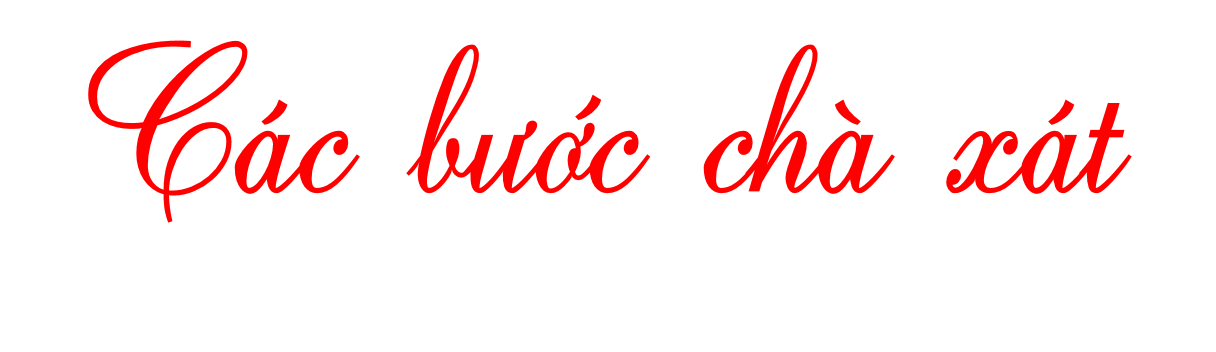 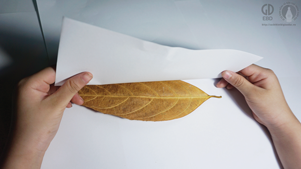 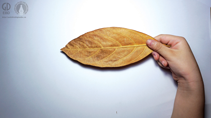 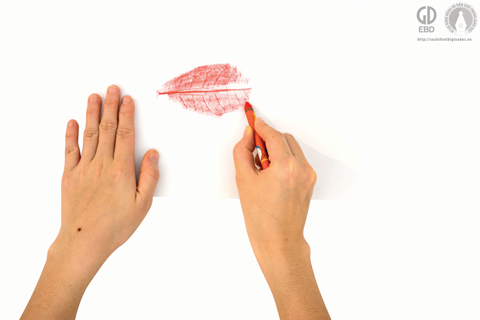 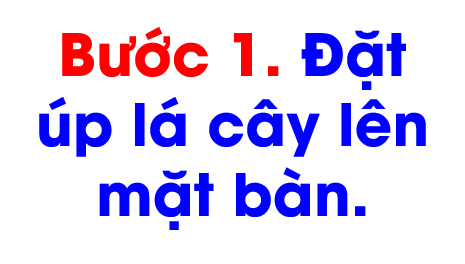 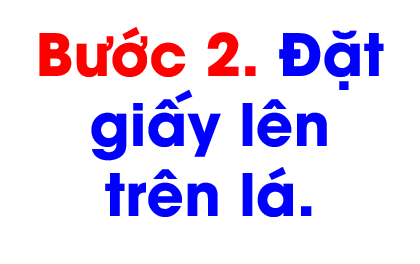 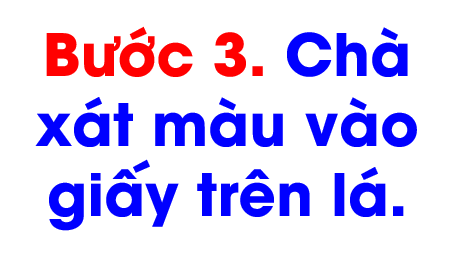 CÁCH TẠO HÌNH CHIẾC LÁ
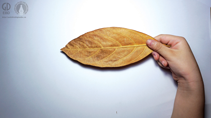 Đặt úp lá cây lên mặt bàn
CÁCH TẠO HÌNH CHIẾC LÁ
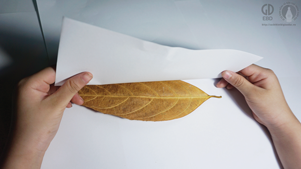 2. Đặt tờ giấy lên trên lá
CÁCH TẠO HÌNH CHIẾC LÁ
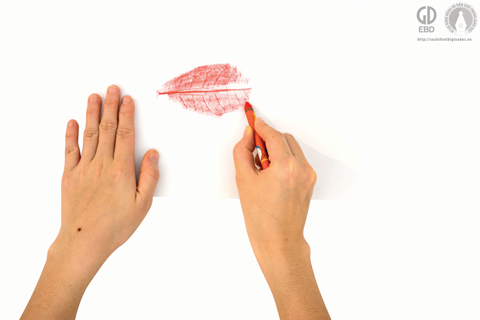 3. Chà sát màu vào chỗ giấy trên lá
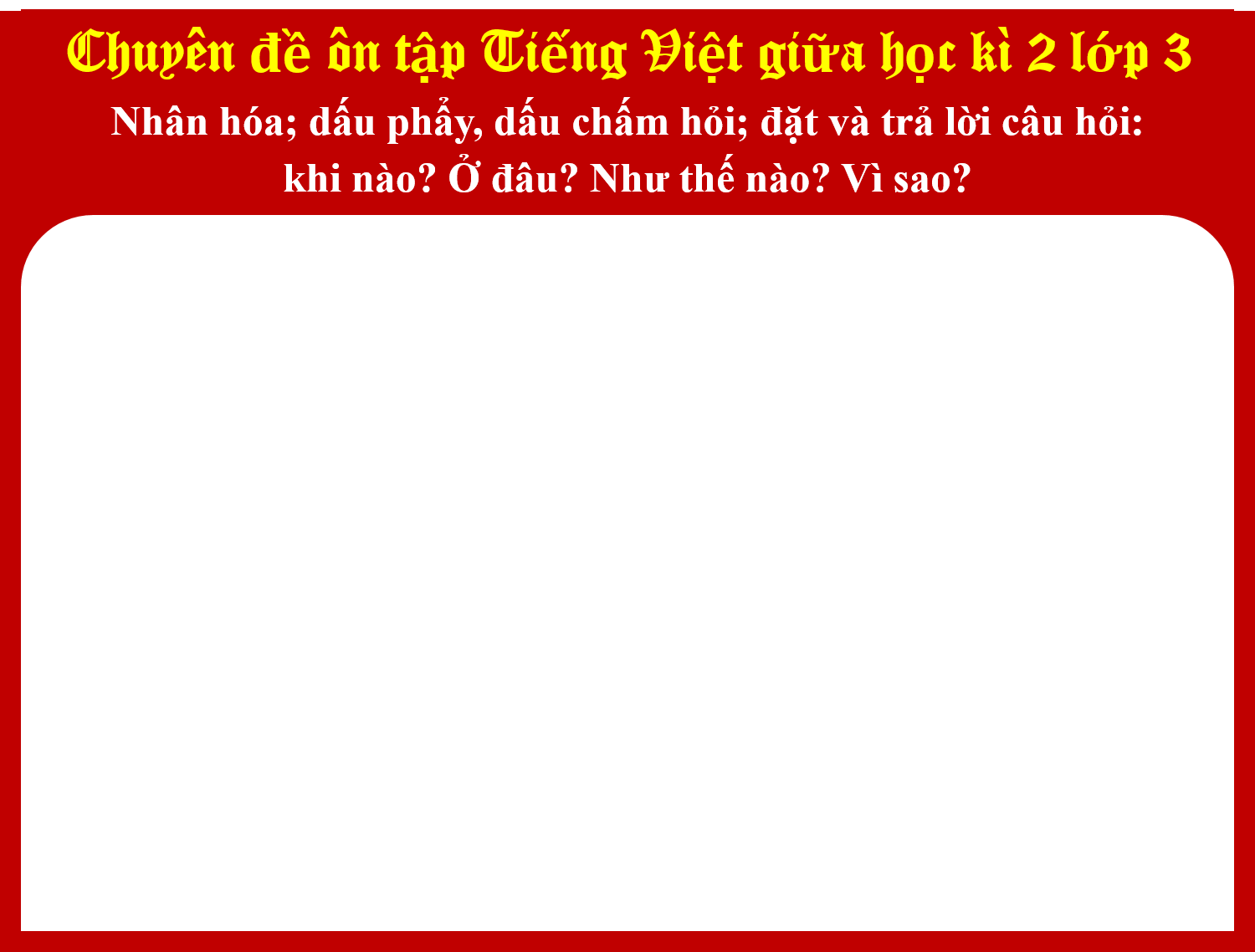 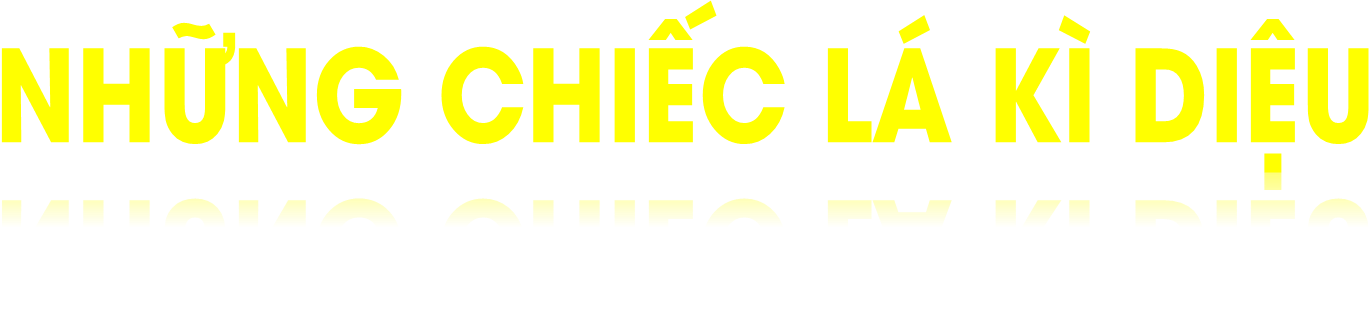 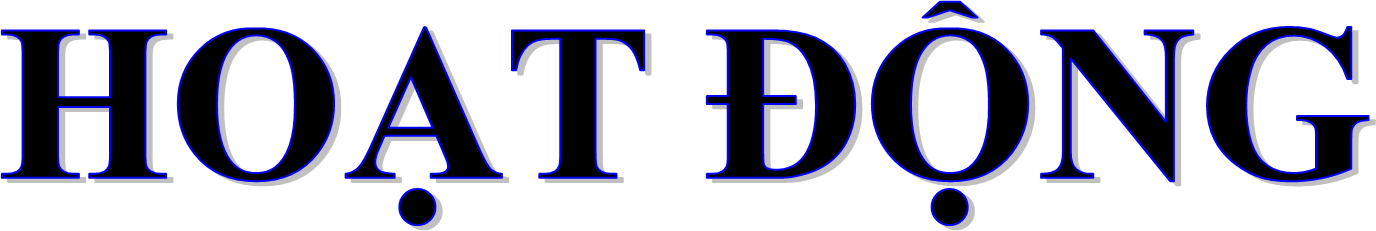 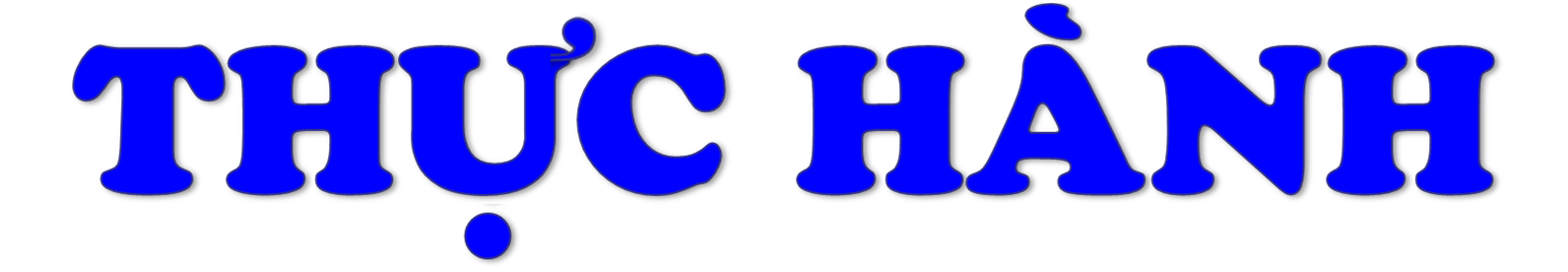 In lá cây ( Trang 19)
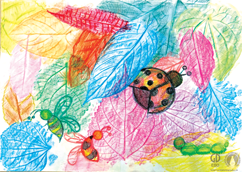 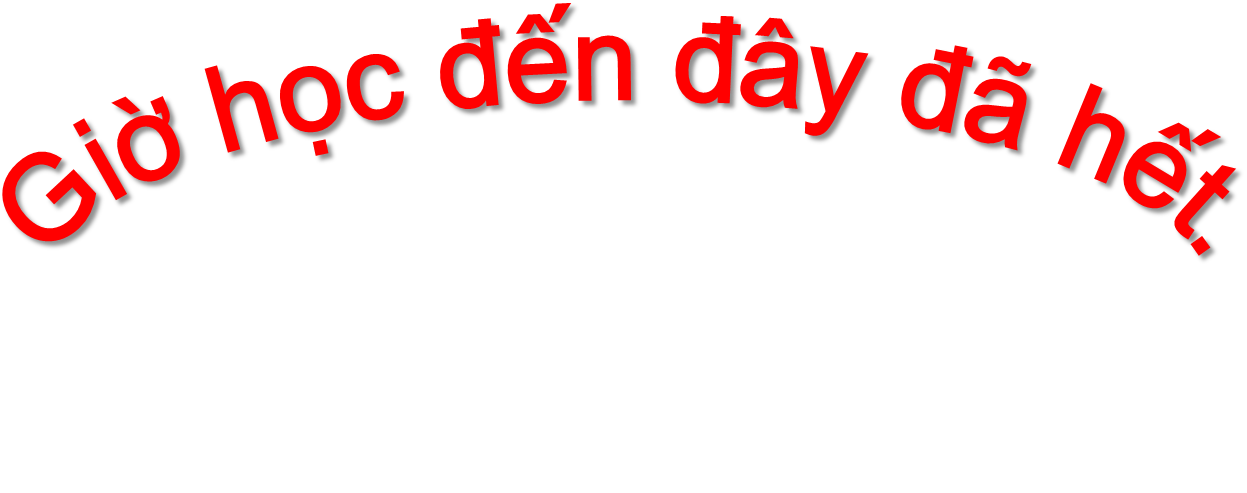 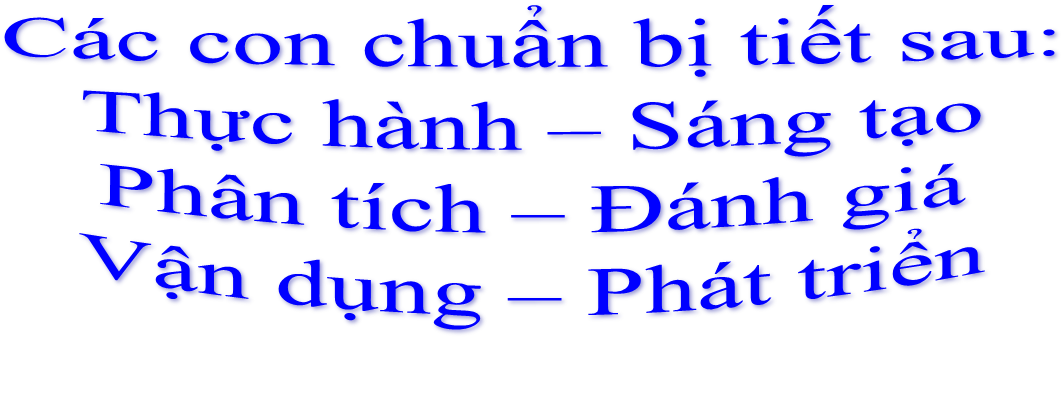